Моделирование 
как один из методов работы  в начальной школе
1
Моделирование - целенаправленный информационный процесс, обеспечивающий получение новой информации об объекте, его свойствах и поведении с помощью модели. 
Модель - упрощенное материальное или информационное представление (образ) реального объекта, частично воспроизводящее объект, его свойства и поведение.  
Результат моделирования - новая информация о существующем объекте, его свойствах и поведении, либо прогноз свойств и поведения конкретной новой, ранее не существовавшей, модификации объекта.
2
Для чего необходимо овладеть методом моделирования?
введение в содержание обучения понятий модели и  моделирования существенно меняет отношение учащихся к учебному предмету, делает их учебную деятельность более осмысленной и более продуктивной.
целенаправленное и систематическое обучение методу моделирования приближает младших школьников к методам научного познания, обеспечивает их интеллектуальное развитие.
3
Модели на уроках обучения грамоте
Использование моделей слов, предложений 
начинается уже с первых уроков обучения чтению.
Игра «Живые звуки»
Какое слово получится?
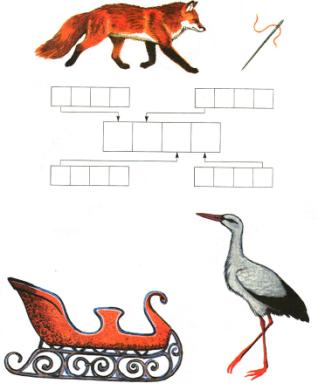 4
В русском языке принят следующий 
порядок разбора слова по составу:
1. 		окончание
2. 		основа
3.		корень
4. 		приставка
5. 		суффикс
С помощью данных условных обозначений постройте модель следующих слов: подберезовики, складка, дорога, развалина, внеклассный.
Придумайте и запишите слова, 
соответствующие следующим моделям:
5
Можно построить не только модель 
слова, но и предложения
Придумайте и запишите предложения, соответствующие следующим моделям:
Составьте алгоритм разбора предложения по членам, выполните его для следующих предложений:
Дети пошли в лес за ягодами, грибами и орехами. 
Миша читает интересную книгу.
6
Предмет, содержащий всё
Успешность изучения литературного чтения в  начальной школе  обеспечивает результативность обучения по другим предметам
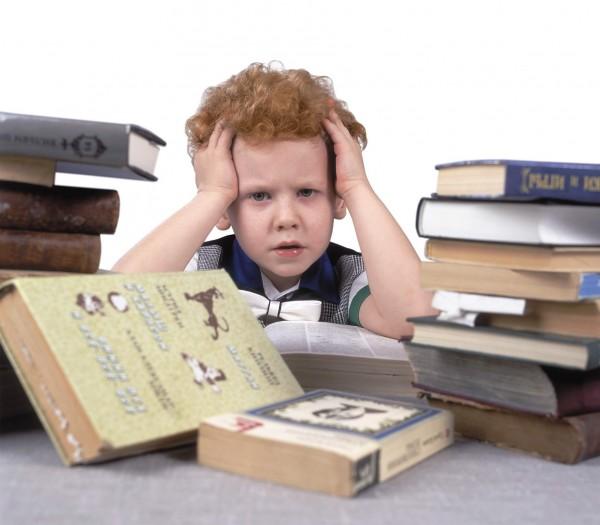 На уроках совершенствуется:
представление о текстах (описание, рассуждение, повествование); 
 сравнение художественных, деловых (учебных) и научно-познавательных текстов; 
умение соотносить заглавие с содержанием текста (его темой, главной мыслью); 
владение такими речевыми умениями, как деление текста на части, озаглавливание, составление плана, различение главной и дополнительной информации текста.
8
На основе чтения и анализа прочитанного текста обучающиеся:
осмысливают поступки, характер и речь героя, составляют его характеристику; 
обсуждают мотивы поведения героя, соотнося их с нормами морали; 
осознают духовно-нравственный смысл прочитанного произведения.
9
Беглость чтения - не гарант 
отличного обучения
Далеко не все дети умеют читать художественные произведения осознанно.
Большинство воспринимает чтение как механический процесс.
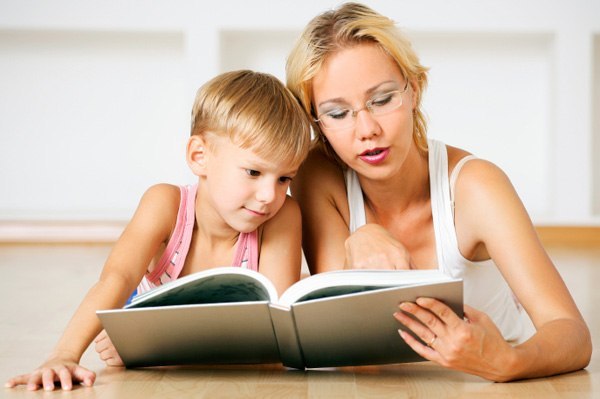 Для развития осознанного  чтения необходимы:
Предварительная беседа.
Беседа, которая основывается на разборе частей текста и всего рассказа в целом.
Работа над планом и пересказом прочитанного произведения.
Словарная работа.
11
Моделирование - способ научиться понимать
Детям интересно самим участвовать в создании моделей.
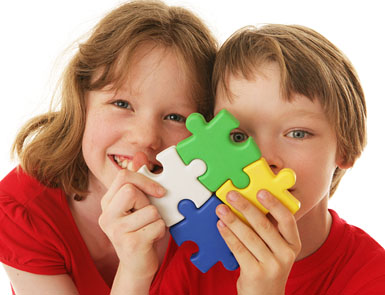 Литературное произведение становится доступнее для многогранного восприятия.
[Speaker Notes: Моделирование — способ 
научиться понимать]
Модель обложки
Модель-сравнение
Модель-описание
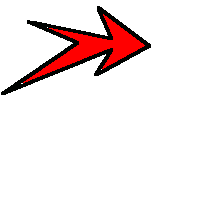 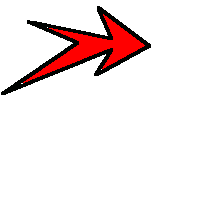 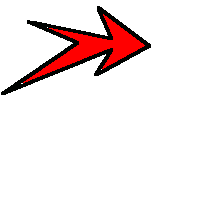 Какие бывают модели?
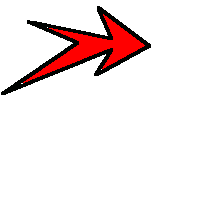 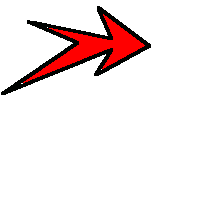 Модель-рассуждение
Блок-схема
Как строится модель обложки
?
Применение  модели обложки
Вспомните и назовите произведение к каждой модели. 

Чем похожи эти произведения? 

Чем отличаются?
Выберите модель, подходящую к произведению.
Ещё одно применение: подбор произведений по жанру или теме в соответствии с моделью.
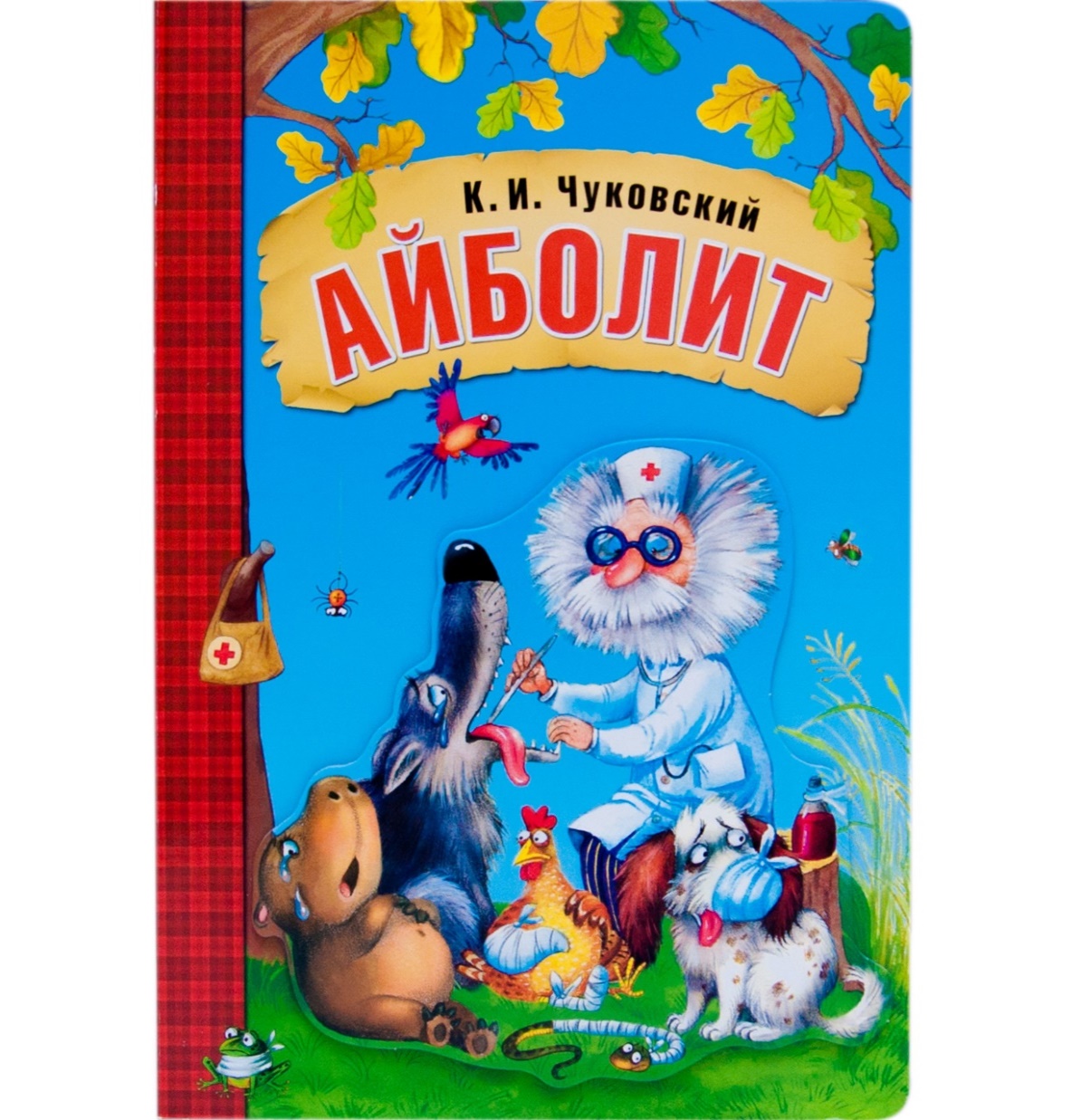 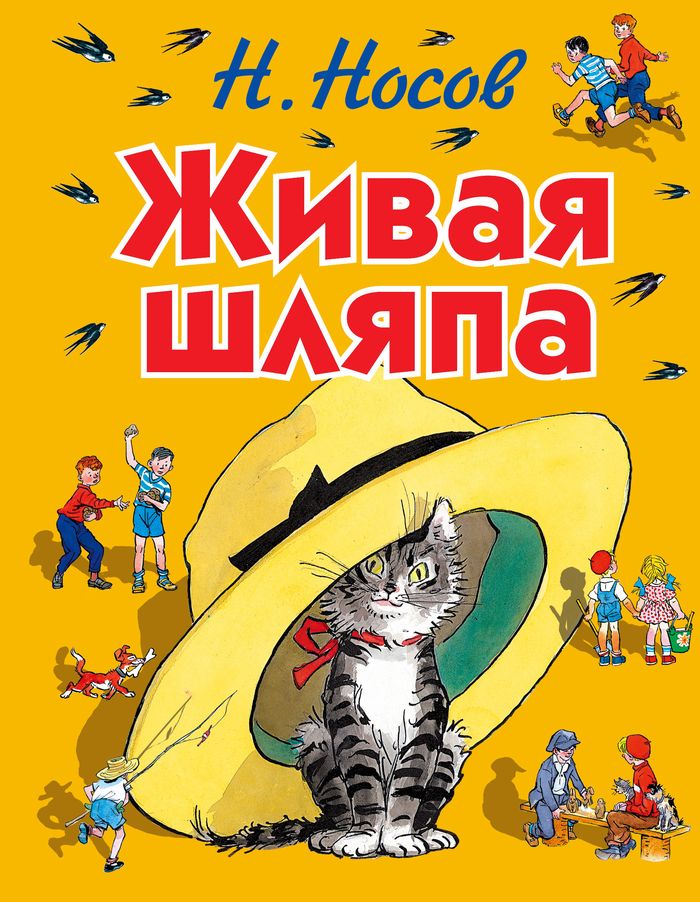 16
Как строится модель-описание
Круг принадлежности герою
Свойство
Действие
Обозначение - заместитель героя
Свойство
Свойство
Действие
Действие
Опорные слова
Модель - описание
Сказка Братьев Гримм «Заяц и Ёж»
Невежливый
Вежливый
Важный
Приветливый
Гордый
Заботливый
Грубый
Умный
Глупый
Хитрый
Модель - описание: два героя и их свойства
[Speaker Notes: Модель - описание]
М. Пришвин 
«Ребята и утята»
Не выпускала утят из виду, бросалась спасать
УТЯТА
УТОЧКА
ЗАШВЫРЯЛИ ШАПКАМИ
ЖЕЛАЕТ СЧАСЛИВОГО ПУТИ
СПРАШИВАЕТ, 
ПРИКАЗЫВАЕТ
АВТОР
РЕБЯТА
ВЫПОЛНЯЮТ ПРИКАЗ
Структура модели-сравнения
Модель-сравнение составляется из двух и более моделей-описаний
Второй герой
Свойства и действия первого героя
Общие черты героев
Первый герой
Свойства и действия второго героя
Позволяет сравнить героев, события, поведение, литературные жанры.
Модель - сравнение
Рассказ Валентины Чаплиной «Мушка»
Забота, дружба, любовь
Стало
Было
Большая
Поправилась
Худая
Серая
Перестала хромать
Хромая
Огромная
Грязная
Блестящая и пушистая
Сильная
Маленькая
Чёрная
Страшная
Слабая
Пугливая
Выскочила
Залаяла
Выскочила
Лаяла
Бросилась
Бросилась
Не отступала
Растерялась
Кинулась
Старалась загородить собой
Удивилась
Не тронула
Преданность, благодарность, храбрость
Модель  - сравнение
Описание Мушки и опасной собаки.
Какой стала
Какой была
перестала хромать
хромая
блестящая, пушистая
грязная
поправилась
худая
огромная
пугливая
МУШКА
большая
маленькая
ОПАСНАЯ
СОБАКА
сильная
черная
страшная
слабая
Структура модели - рассуждения
Потому что… Так как…
Вопрос
Ответ
Может строиться как развитие других видов моделей, а может быть и самостоятельной.
[Speaker Notes: Структура 
модели-рассуждения]
Еда,
   еда, еда…
Булки
Пельмени
Кильки
Мишка
Колбаса
Вареники
Печёнка
Крыжовник
Кое-что любопытное:модель-рассуждение
Рассказ Виктора Драгунского «Что любит Мишка»
Почему непохвально?
Разные разности
Целый 
мир
Собака
Строгание
Всё-всё
Слонёнок
Дениска
Лань
Древние воины
Прохладные звёзды
Одинаковое, съедобное
НАНАЙСКАЯ СКАЗКА «АЙОГА»
ПРОСИТ
ПОМОЩЬ
ПРЕДЛАГАЕТ
ПОМОЩЬ
МАТЬ
ОТКАЗЫВАЕТ
БЛАГОДАРИТ
АЙОГА
СОСЕДСКАЯ
ДЕВОЧКА
СЕРДИТСЯ
ДЕЛИТСЯ
Особенности блок-схем
Такие модели — описывают структуру сюжета
могут содержать линейные, разветвлённые и кольцевые участки
Кульминация
Развитие событий
Развязка
Завязка
Концовка
Завязка
Концовка
Зачин
Использовать цвет в моделях можно по-разному. Но лучше всего цвет подходит для выражения эмоций (вот, как здесь, в линейной блок-схеме). Если же эмоции ― главное в модели ― получаем модель-настроение!
Пример блок-схемы
Рассказ Евгения Пермяка «Пичугин мост»
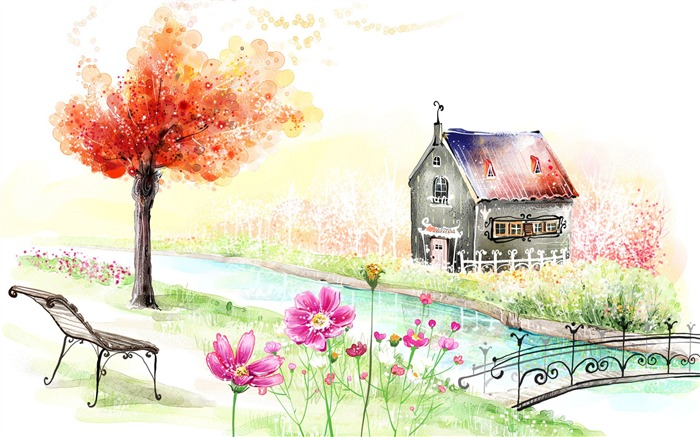 Мечты
Сёма Пичугин
Речка Быстрянка
Мостишко
Здесь форма элементов отражает основную мысль каждого блока: описание героя , описание свойств или описание действий.  Такое иногда возможно.
Мосток
Мост
Заполните модель к сказке «Репка».
28
Заполните модель к сказке…
Д
Р
Б
В
Ж
К
М
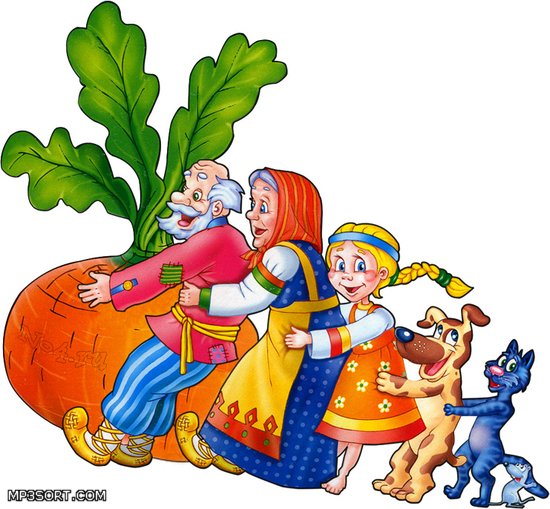 Таким образом, актуальность применения 
на уроках различных видов моделей  обусловлена 
несколькими факторами:
возможностью использования приёмов технологии развивающего обучения;
оптимизацией процесса формирования универсальных учебных действий;
экономией времени урока;
возможностью обратиться к модели в случае затруднения;
развитием монологической и диалогической речи;
развитием процессов мыслительной деятельности учащихся.
30
Весь мир - открытая задача. 
Решай - и ждет тебя удача… А.А. Гин
31